Использование игр с водой для развития познавательной и эмоциональной сфер детей с ранней неврологической патологией
Выполнила 
Воспитатель МДОУ комбинированного 
вида №100
Шарупина С.К.
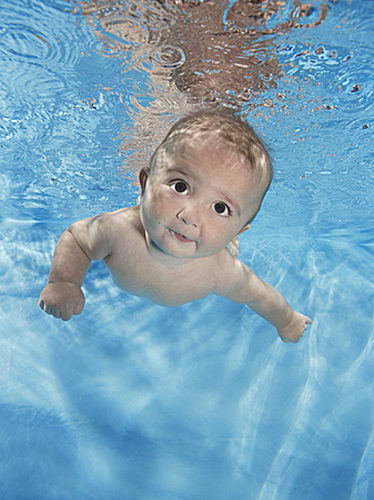 Наша планета живая – на ней есть вода!
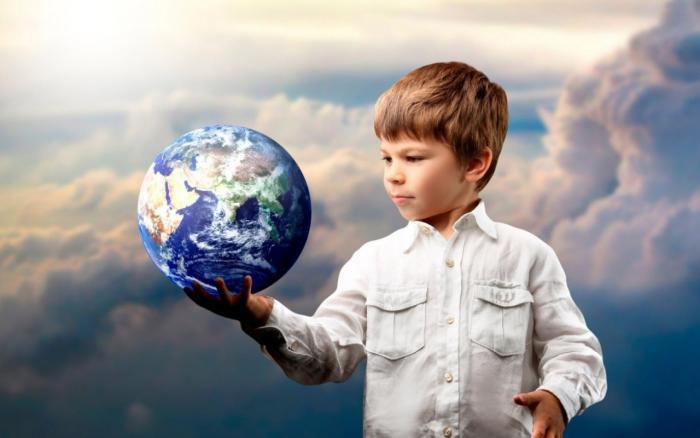 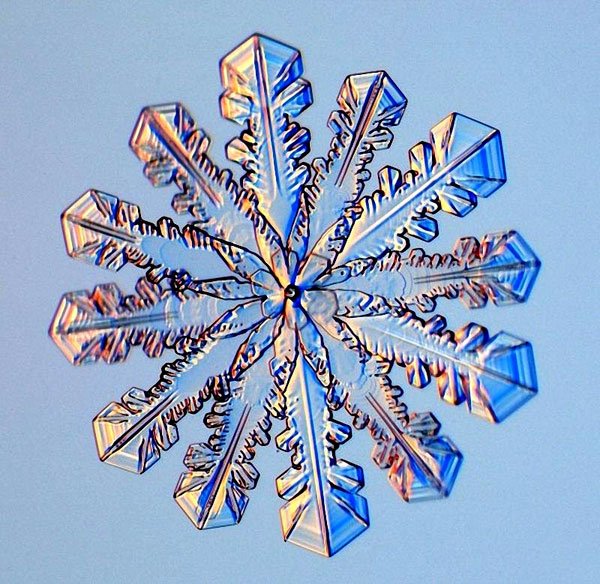 Вода обладает уникальным свойством — информационной памятью.
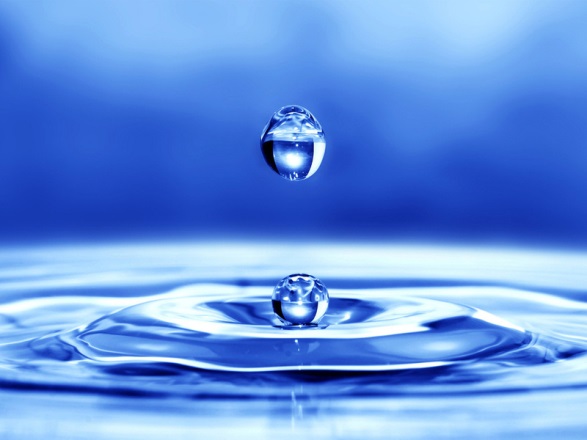 Вода способна впитывать, хранить и передавать человеческие мысли, эмоции и любую внешнюю информацию.
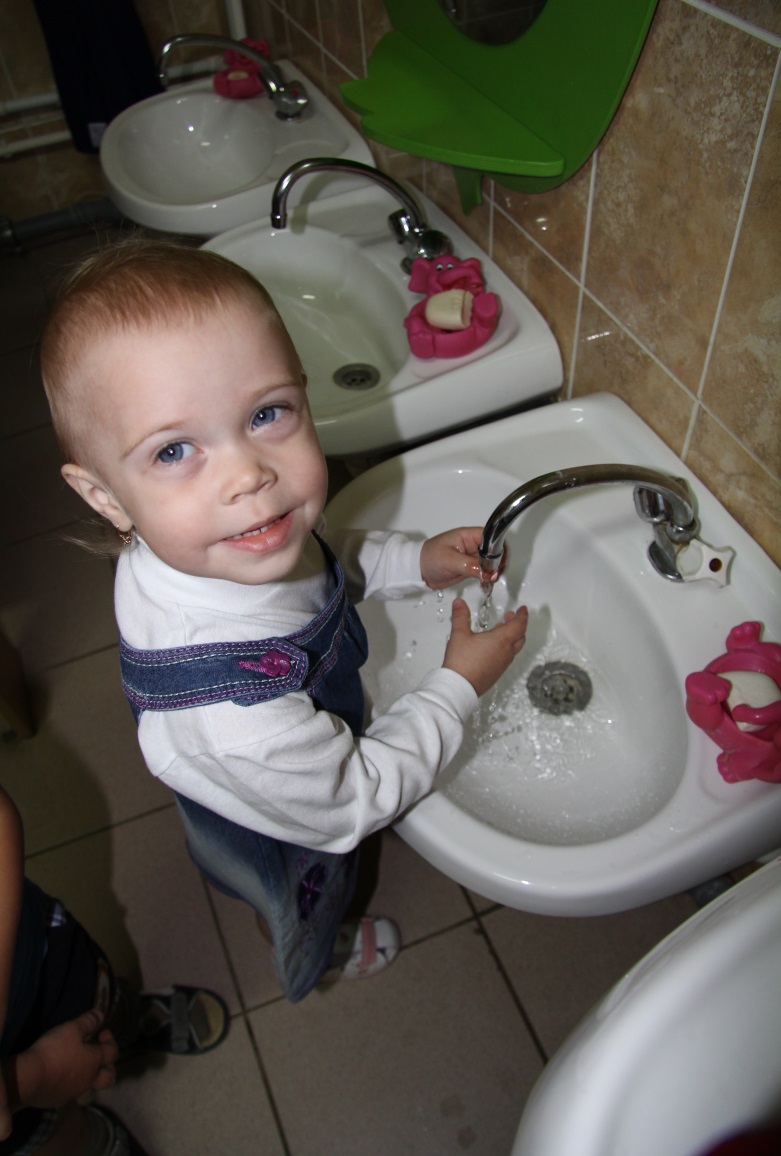 Вода притягивает детей, как магнит!
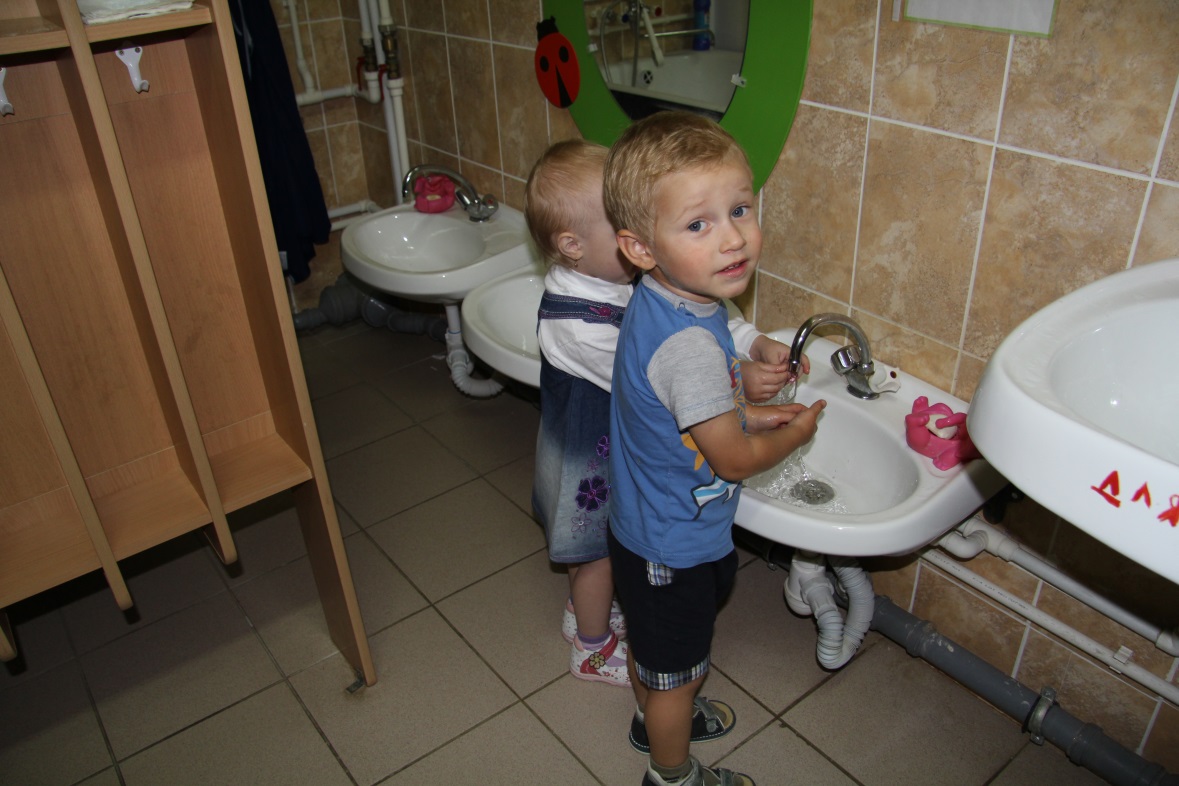 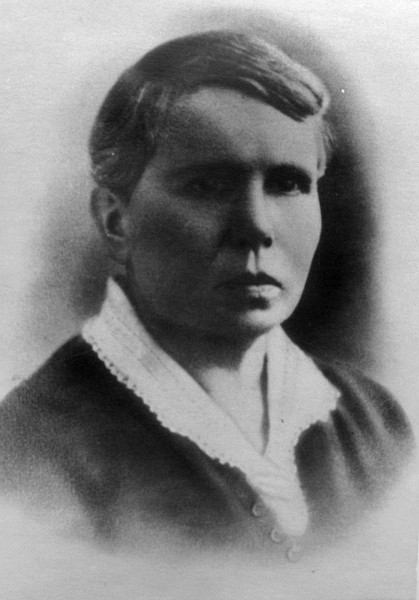 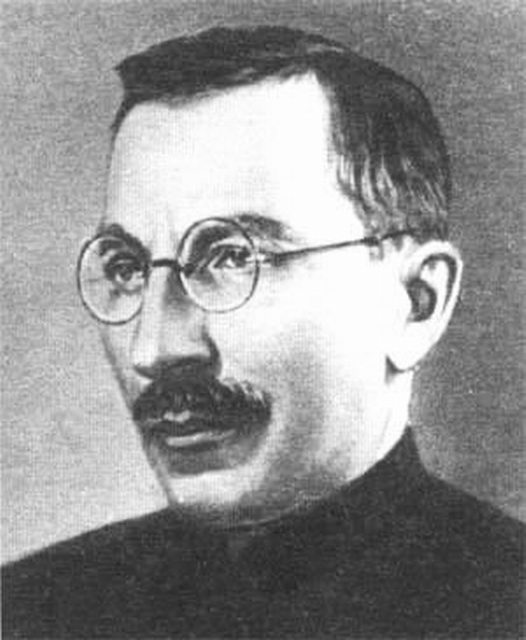 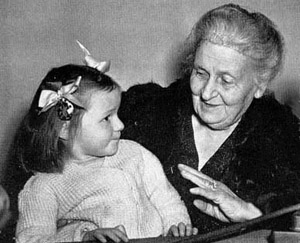 Чулицкая Л.И.
Макаренко А.С.
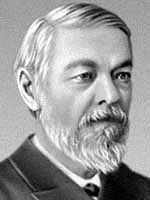 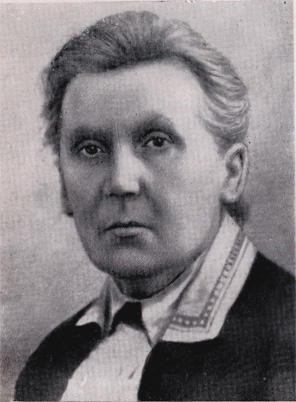 М. Монтессори
Сеченов И.М.
Тихеева Е.И.
Сегодня в Ярославле каждый четвертый-пятый ребенок после рождения переводится в отделение патологии новорожденных (около тысячи детей в год). Это дети, испытавшие острую или хроническую гипоксию, имеющие внутриутробные инфекции, выраженную дезадаптацию различного генеза. Эти синдромы у детей могут не иметь органической природы, но без коррекции ведут к формированию минимальной мозговой дисфункции. 
	Такие дошкольники посещают группы для детей  с ранней неврологической патологией в нашем детском саду.
Цель работы: развитие эмоциональной и познавательной сферы детей с ранней неврологической патологией (РНП) через игры с водой.


Задачи:
- способствовать возникновению и поддержанию положительных эмоций у малышей, повышению эмоционального тонуса, общего фона настроения;
- помочь каждому малышу выразить состояние внутреннего Я через игры с водой, усилить его чувство принятия и успешности;
- осуществить психолого-педагогическую коррекцию поведения отдельных детей;
- развивать познавательную активность детей в процессе экспериментирования;
- развивать речь ребёнка, активизировать словарь.
Организация игр с водой
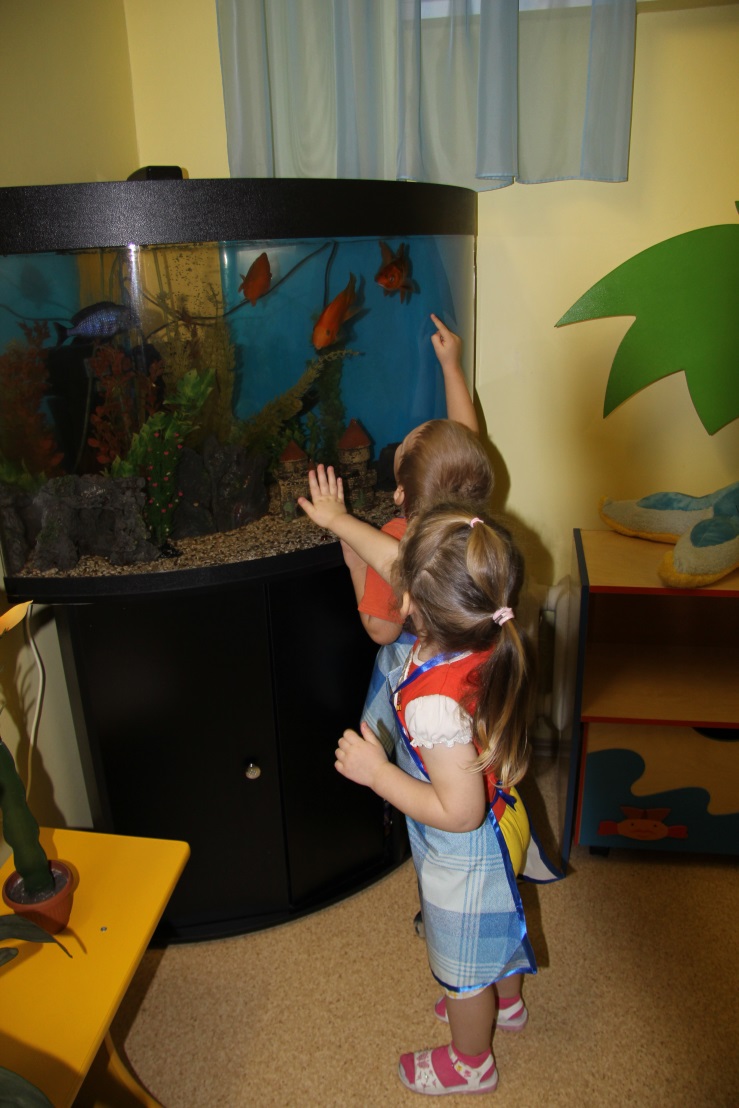 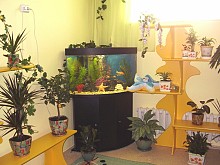 Принципы работы с дошкольниками:
Принцип психологической комфортности – заключается в снятии стрессовых факторов

Принцип природосообразности – развитие всоответствии с природой ребёнка, его здоровьем, психической и физической конституций, его способностями и склонностями, индивидуальными особенностями, восприятием 

Принцип дифференцированного подхода – решаются задачи эффективной психологической помощи воспитанникам в совершенствовании их личности

Принцип деятельности  - включение ребёнка в игровую, познавательную, поисковую деятельность с целью стимулирования активной жизненной позиции

Принцип интеграции – интегративность всех процессов, реализующихся в образовательном процессе
Особенности детей с ранней неврологической патологией
Диагнозы детей с РНП:
- тонусные нарушения
- вегетативная дисфункция
- синдром гипервозбудимости
- нарушения сна

	Нарушения у детей с РНП:                      
 эмоционально-волевой сферы
 познавательной  деятельности
 речевого развития
Исследования воздействия игр с водой на познавательное и эмоциональное развитие детей раннего возраста.
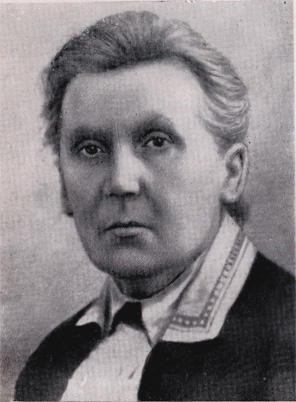 Елизавета Ивановна Тихеева отмечала, как дети, созидая, совершенствуют свой чувственный опыт и практически познают некоторые свойства воды.
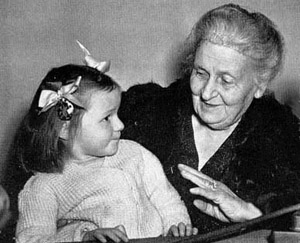 Мария Монтессори говорила о том, что играя с водой, ребенок учиться навыкам самообслуживания, терпению, умению доводить начатое до конца
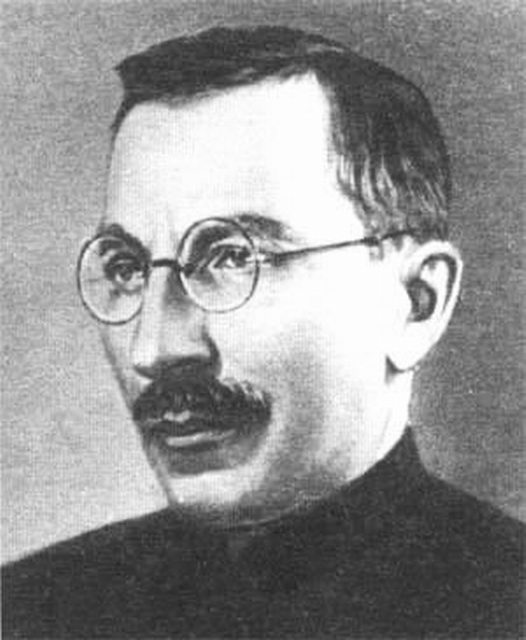 Антон Семёнович  Макаренко указывал, что в играх с водой воспитывается творческая рабочая фантазия, которая является источником созидательной деятельности.
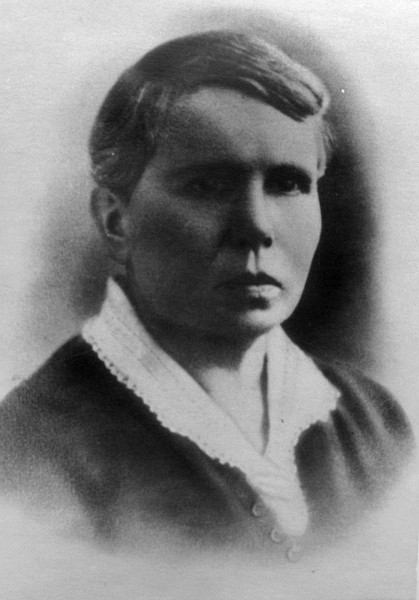 Лидия Ивановна Чулицкая говорила, что игры с водой, это игры, которые способствуют укреплению детского организма
Адаптация – это приспособление организма к новым или изменившимся условиям жизни.
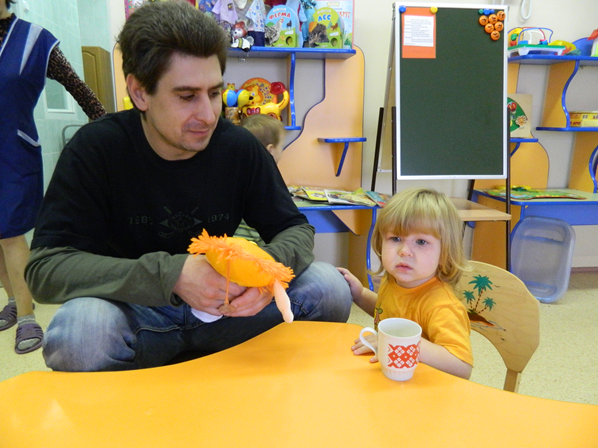 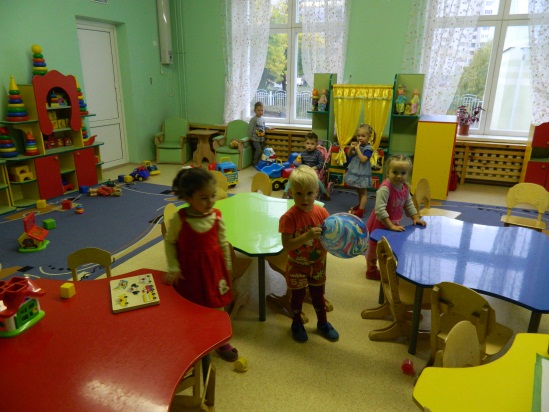 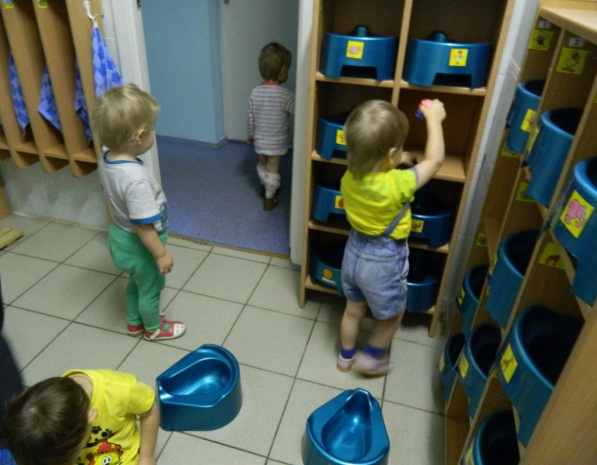 Игры с водой
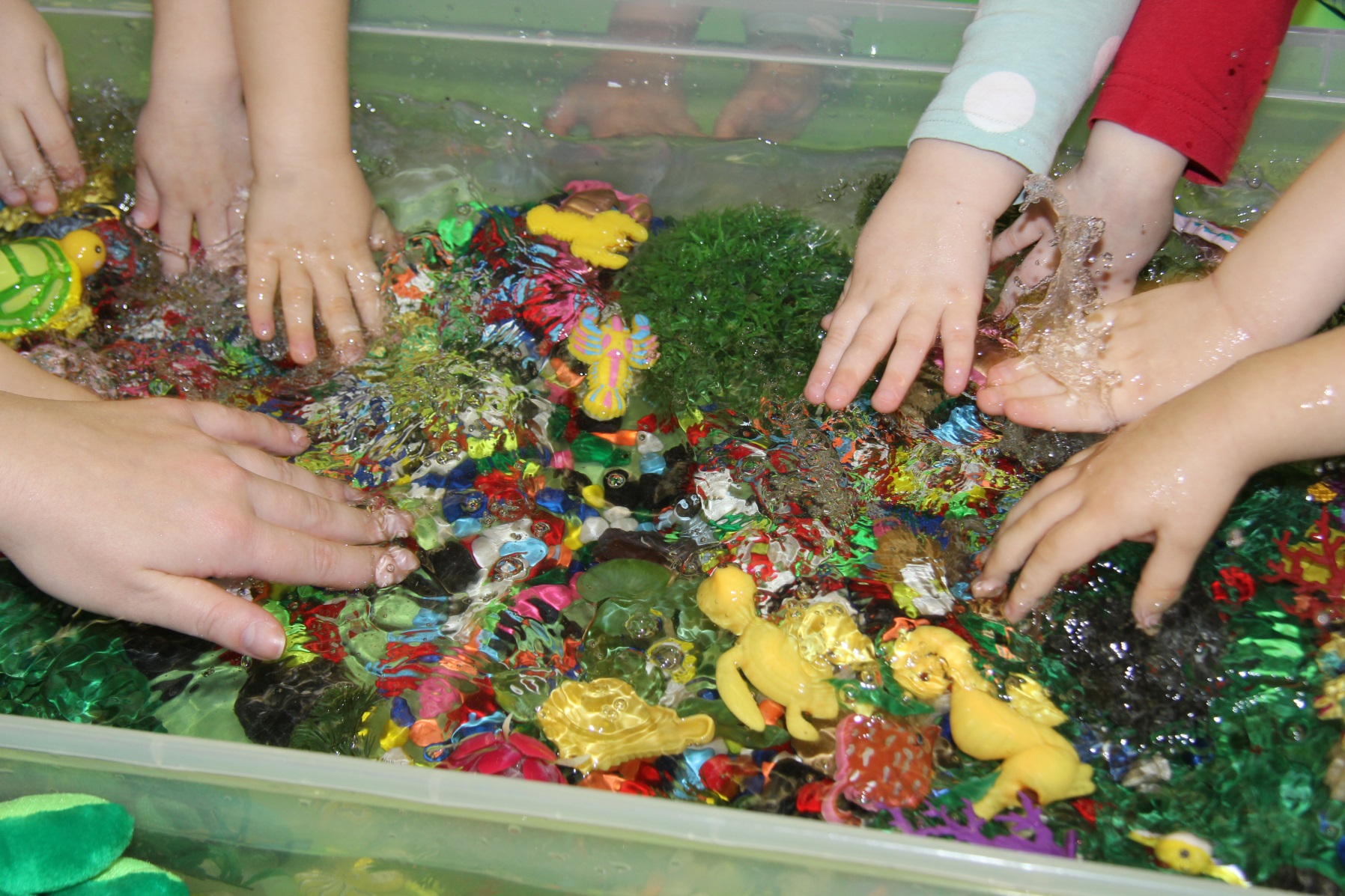 Показатели медицинской диагностики
Характеристика сна и аппетита
Проявление положительных эмоций
Проявление отрицательных эмоций
Проявление гнева
Проявление страха
Характеристика вступления в социальные контакты
Характеристика познавательной сферы
Характеристика двигательной активности
Оценка результатов адаптации детей с РНП к условиям ДОУ
В адаптационный период детей использовались игры с водой
В адаптационный период детей игры с водой не использовались
…хныканье сменяется улыбкой…
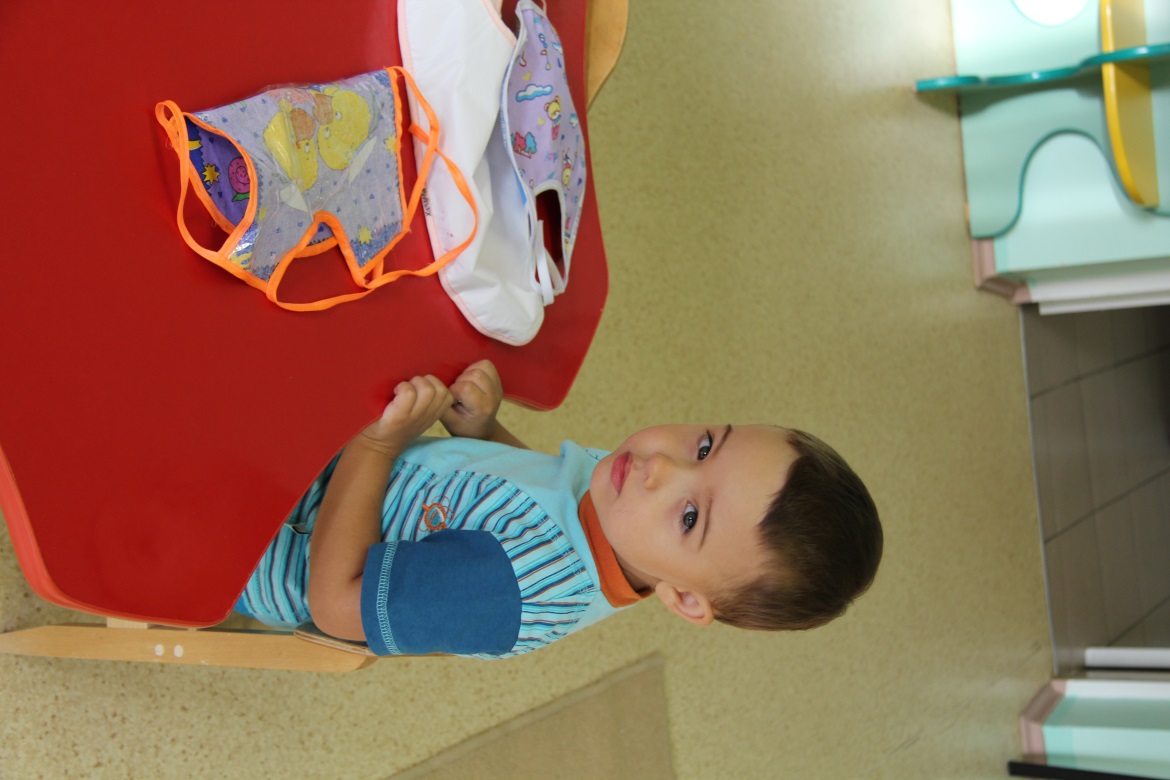 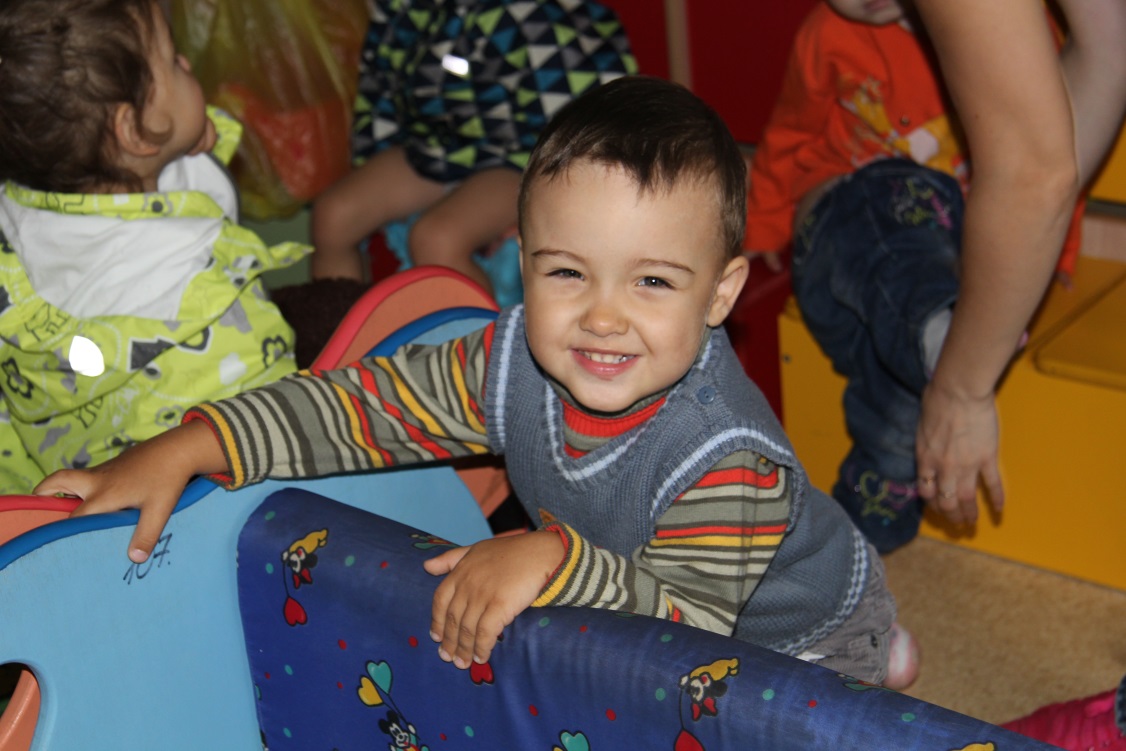 Примерный перечень игр с водой, проводимых с детьми с ранней неврологической патологией
«Давайте дружить»
«В гостях у сказки»
«Я играю целый день, играть с водичкой мне не лень»
«Чудеса в мешочке»
«Посмотрим-понаблюдаем»
«Есть у каждого из нас»
«Волшебный пирог»
 «Ай, да, рыбалка»
«Чья семья?»
«Капитаны»
«Всем нужна вода»
«Дождик»
«Давайте дружить»
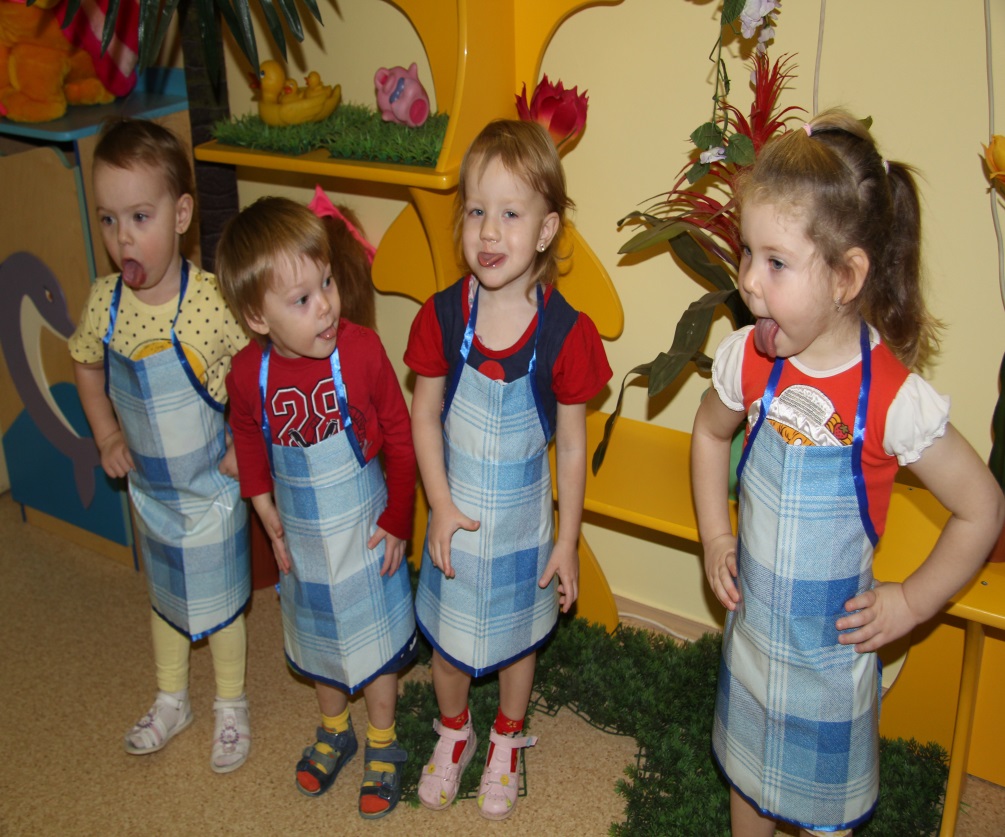 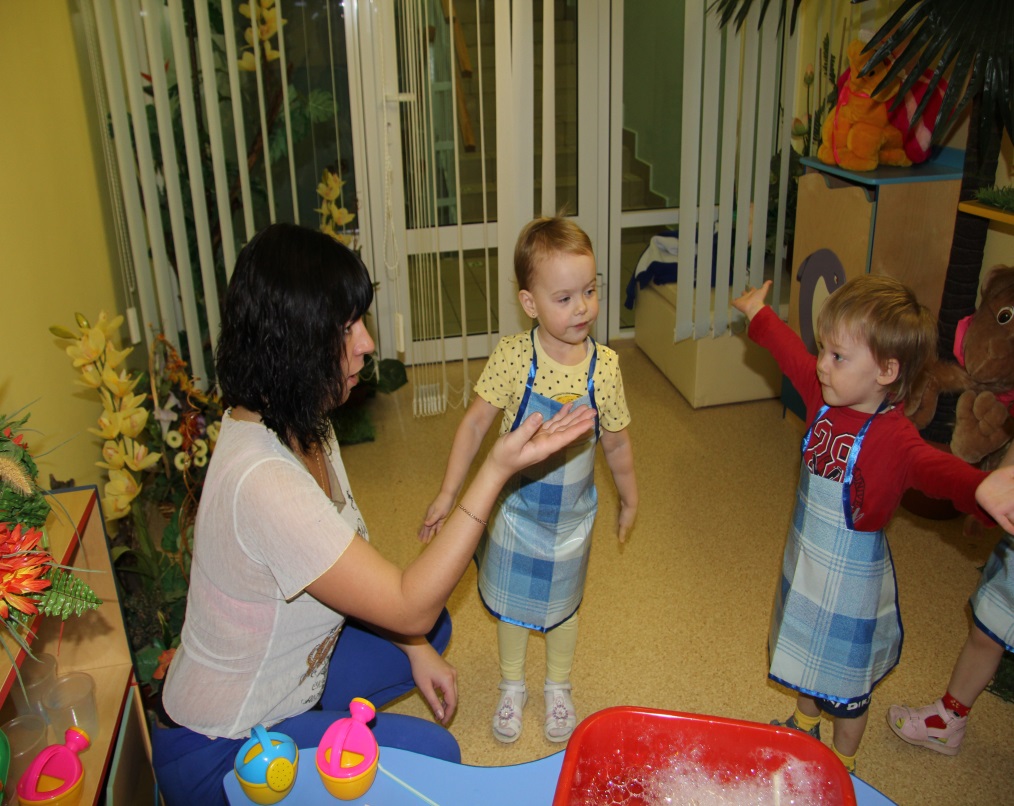 Выводы
Использование игр с водой, способствует возникновению и поддержанию положительных эмоций у малышей, повышению эмоционального тонуса, общего фона настроения

Игры с водой могут быть включены  в совместную деятельность взрослого и ребенка по развитию речи, ознакомлению с окружающим, а так же по сенсорную развитию
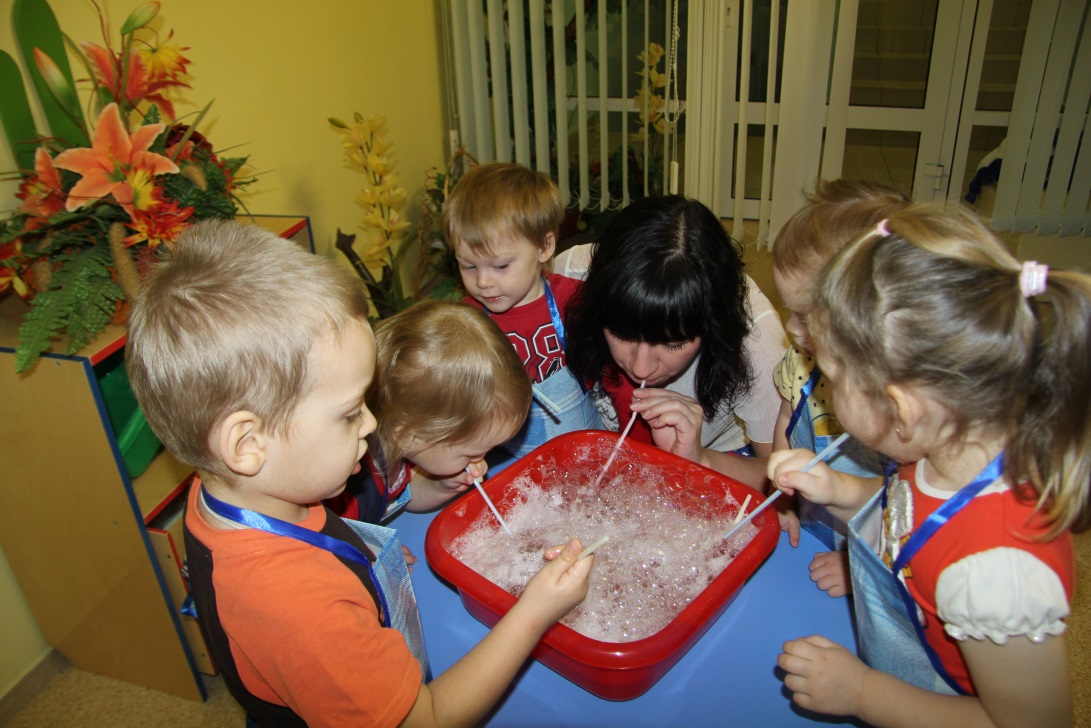 Не стесняйтесь взрослые играть с детьми…
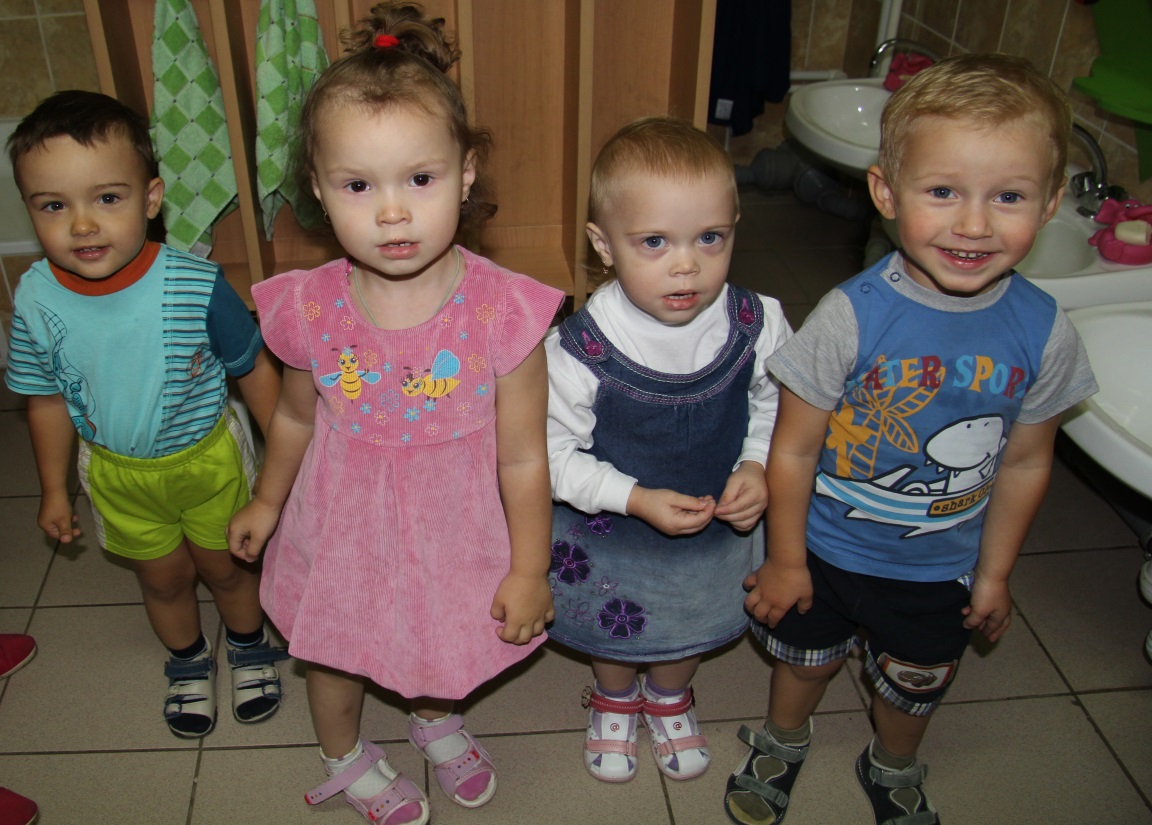 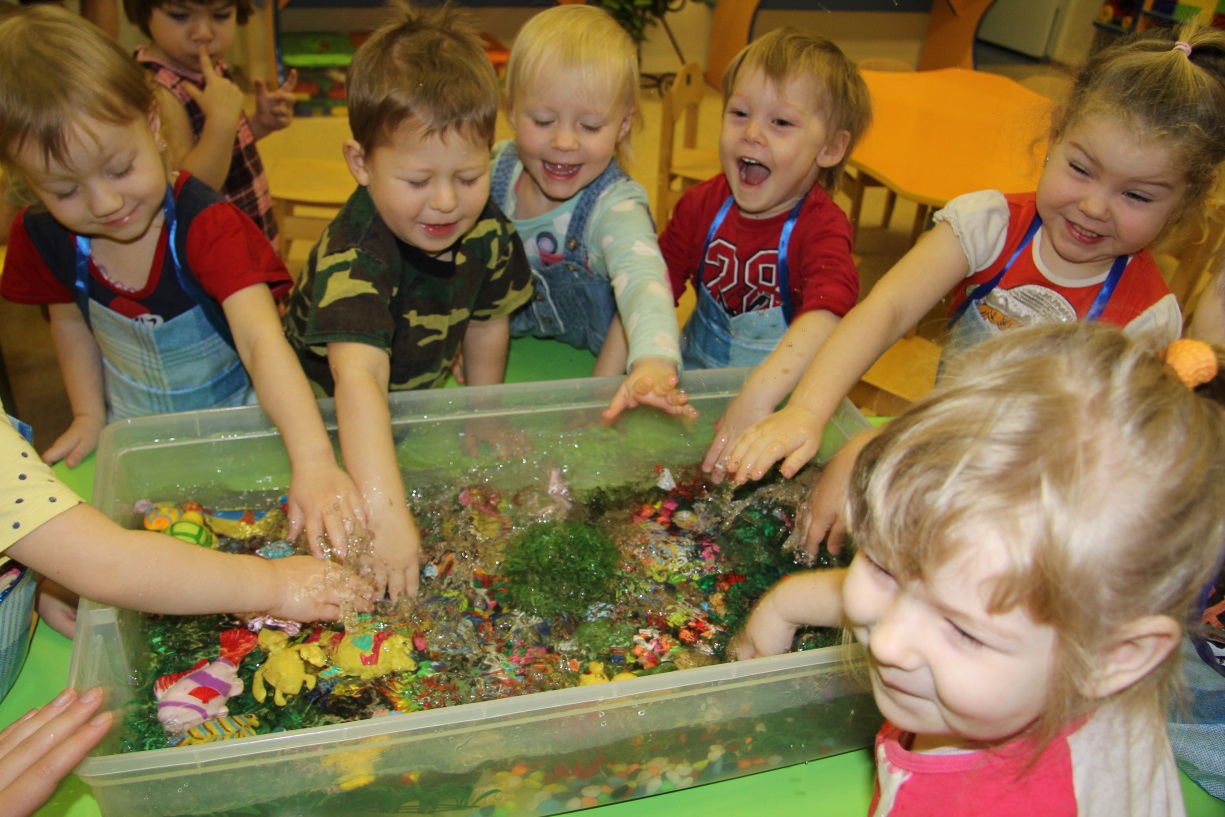 …как приятно видеть  детский смех…
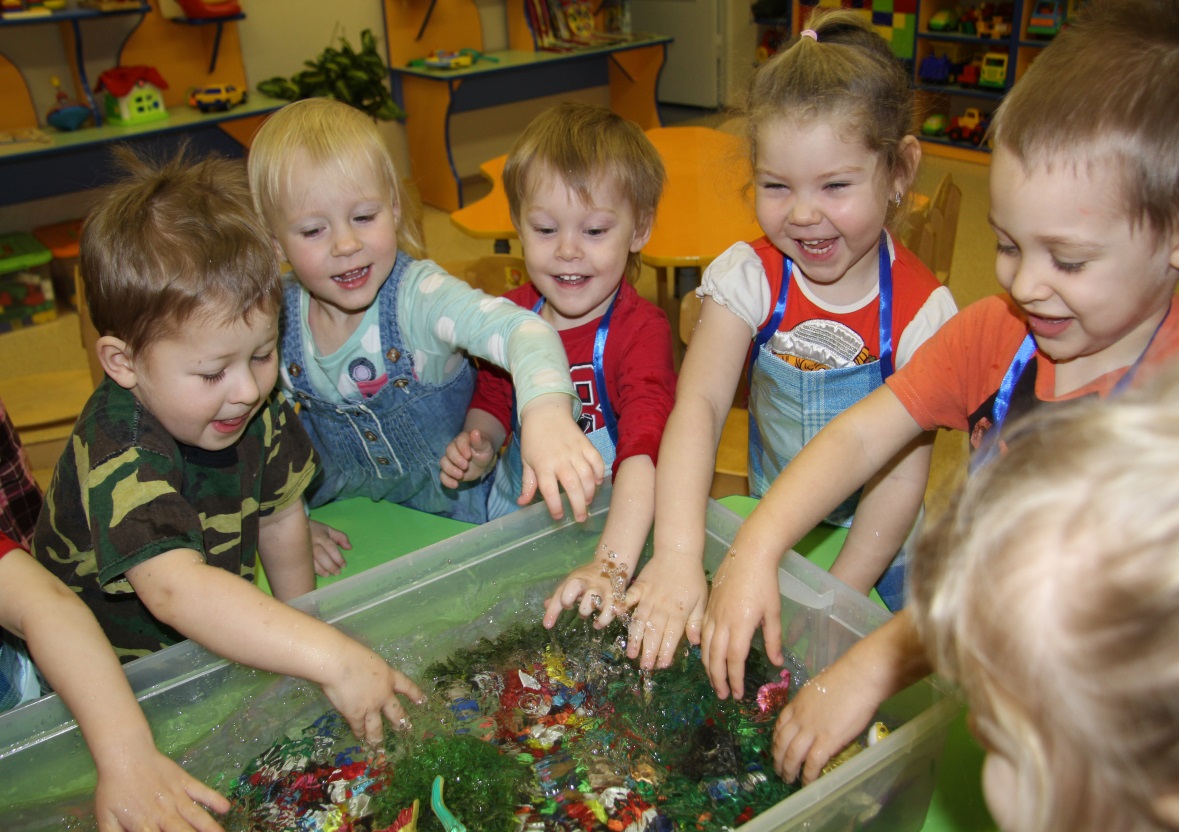 …и кричит УРА…
Вечная Слава Воде!!!
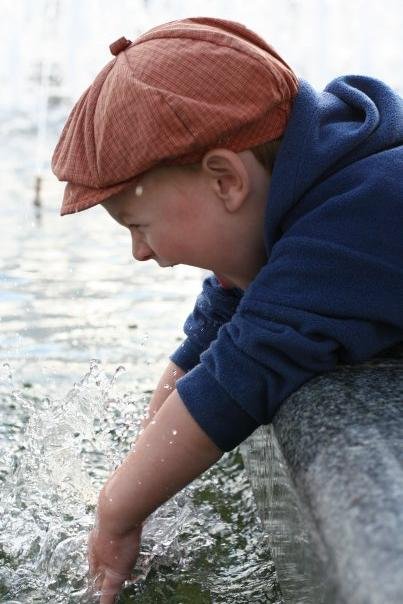 Спасибо за внимание